Let’s go to school.
第5课时
WWW.PPT818.COM
一、把相应的大、小写字母连起线来。
A
C
E
B
D
a
e
d
b
c
二、写出横线上所缺字母，注意大小写！
b
a       c
D
C       E
Exercise 练习
三、翻译下列单词、词组和句子。
1.课本

2.故事书

3.一本语文书

4.一本英语书

5.让我们一块去上学吧！

6.我的包里有什么？

7.很高兴再次见到你。
1.textbook
2.storybook
3.a Chinese book
4.an English book
5.Let’s go to school.
6.What’s in my bag?
7.Nice / Glad to see you again.
Exercise 练习
Guess! What’s in my bag?
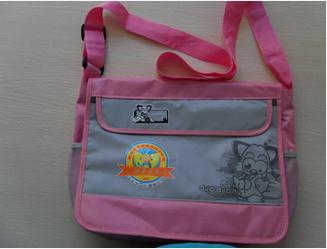 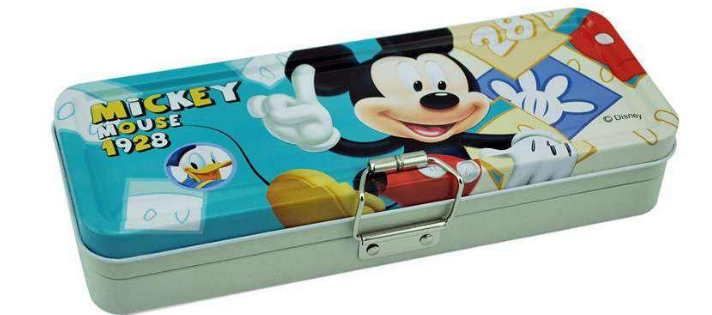 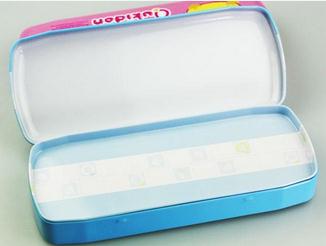 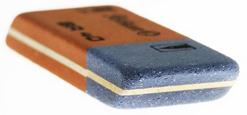 Guess! What’s in my pencil-box?
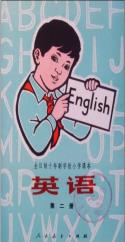 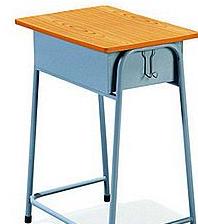 desk
What’s on the desk?  桌子上有什么？
A Chinese book?
No. An English book.
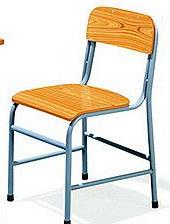 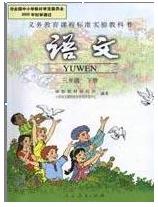 chair
What’s on the chair?  椅子上有什么？
A Chinese book.
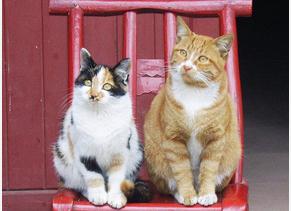 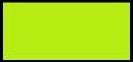 Guess! What’s on the chair?
Two cats.
Very good.  非常好。
Homework
1、背诵课文。
2、默写所学字母。
3、把所学的单词、字母、句型教给父母。
Thank You.